Concrete and Masonry in Construction
Subpart Q
[Speaker Notes: Revised 6/16/25

The information in this presentation is provided voluntarily by the N.C. Department of Labor, Education Training and Technical Assistance Bureau as a public service and is made available in good faith. This presentation is designed to assist trainers conducting OSHA outreach training for workers.  Since workers are the target audience, this presentation emphasizes hazard identification, avoidance, and control – not standards.  No attempt has been made to treat the topic exhaustively.  It is essential that trainers tailor their presentations to the needs and understanding of their audience.

The information and advice provided on this Site and on Linked Sites is provided solely on the basis that users will be responsible for making their own assessment of the matters discussed herein and are advised to verify all relevant representations, statements, and information.

This presentation is not a substitute for any of the provisions of the Occupational Safety and Health Act of North Carolina or for any standards issued by the N.C. Department of Labor.  Mention of trade names, commercial products, or organizations does not imply endorsement by the N.C. Department of Labor.]
Objectives
In this course, we will discuss the following:

OSHA’s minimum requirements for concrete and masonry work in construction

General requirements, equipment, tools, formwork, shoring, precast concrete, and lift-slab operations

Hazards associated with concrete and masonry construction operations

Abatement methods
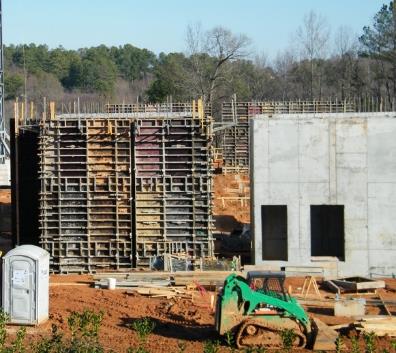 NCDOL Photo Library
Subpart Q – Concrete and Masonry Construction
1926.700 – Scope, application, and definitions

1926.701 – General requirements

1926.702 – Requirements for equipment and tools

1926.703 – Requirements for cast-in-place concrete

1926.704 – Requirements for precast concrete

1926.705 – Requirements for lift slab operations

1926.706 – Requirements for masonry construction
Definitions
1926.700(b)
Bull float 
A tool used to spread out and smooth concrete

Formwork

The total system of support for freshly placed or partially cured concrete

Lift slab 

A method of concrete construction in which floor and roof slabs are cast on or at ground level and, using jacks, lifted into position
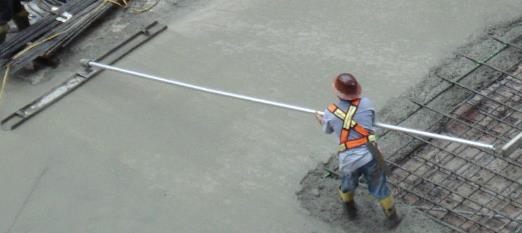 NCDOL Photo Library
Definitions
1926.700(b)
Limited access zone 
An area alongside a masonry wall, which is under construction, and is clearly demarcated to limit access by employees

Precast concrete 
Concrete members which have been formed, cast, and cured prior to final placement in a structure

Reshoring 
Construction operation in which shoring equipment is placed, as original forms and shores are removed, to support partially cured concrete and construction loads
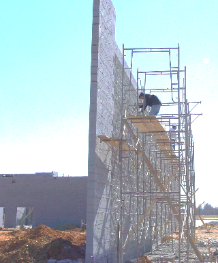 NCDOL Photo Library
Limited access zone
Definitions
1926.700(b)
Shore 

A supporting member that resists a compressive force imposed by a load

Vertical slipforms 

These forms are jacked vertically during placement of concrete

Jacking operation 

Task of lifting a slab during the construction of a building where the lift-slab process is being used
Does Subpart Q Apply?
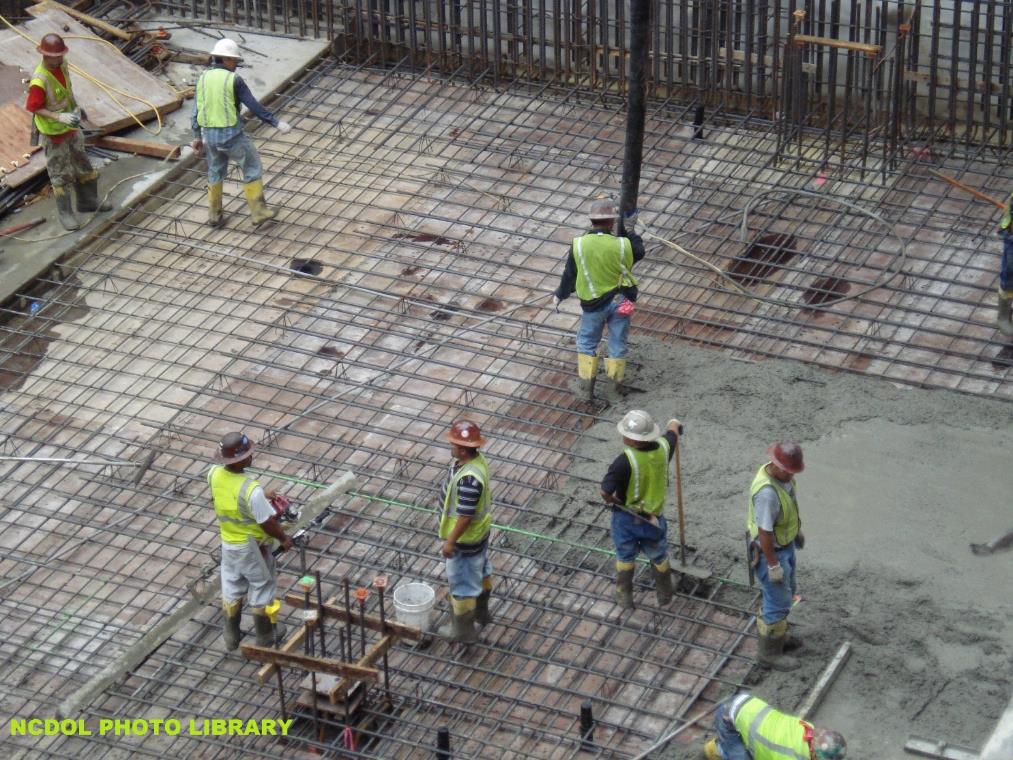 Construction Loads
1926.701(a)
Structures must be capable of supporting loads
NCDOL Photo Library
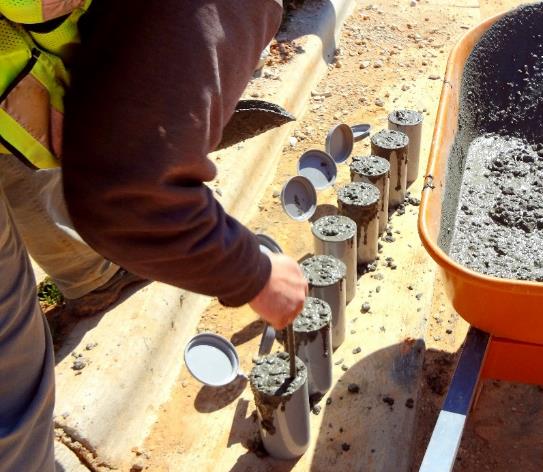 NCDOL Photo Library
NCDOL Photo Library
Reinforcing Steel
1926.701(b)
Guard protruding, reinforcing steel 

Letter of interpretation: 05/29/1997 

Addresses use of small plastic rebar caps

Letter of interpretation: 03/10/2006

Horizontal protection from impalement
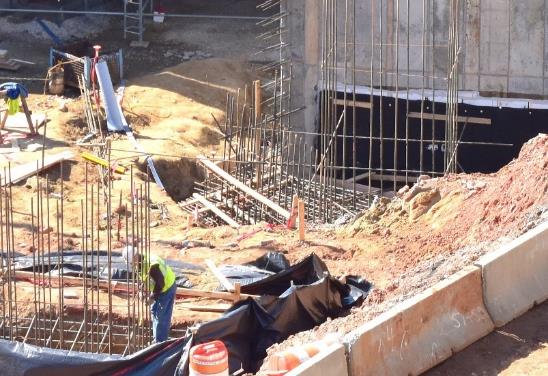 NCDOL Photo Library
Post-Tensioning Operations
1926.701(c)
Method of reinforcing concrete, masonry, and other structural elements

Strands ½″ diameter are stressed to a force of 33,000 lbs. using a hydraulic jack
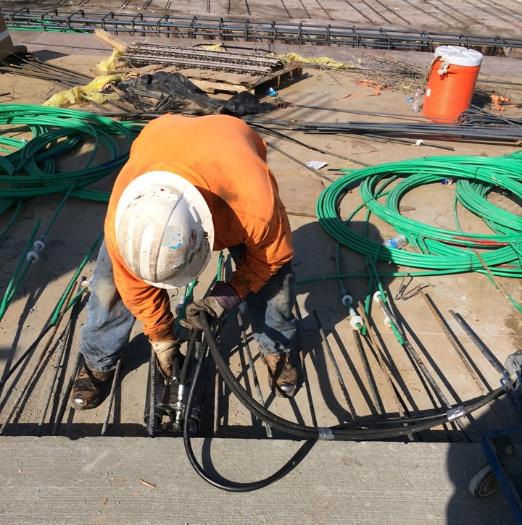 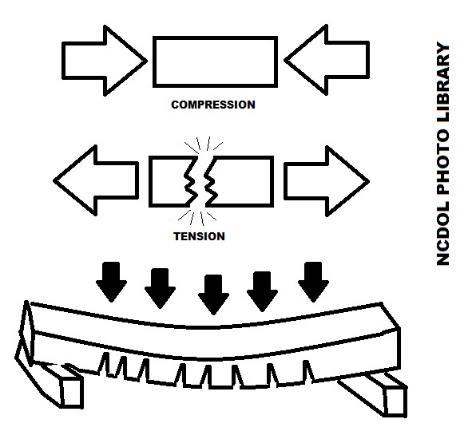 NCDOL Photo Library
Post-Tensioning Operations
1926.701(c)(1)-(2)
No non-essential employees allowed in hazard zone

Use signs and barriers to limit employees access to work zone
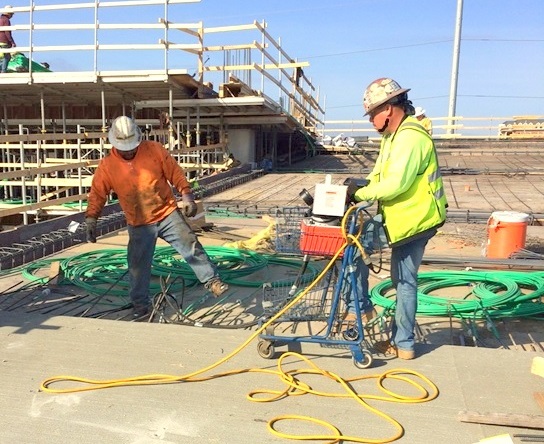 NCDOL Photo Library
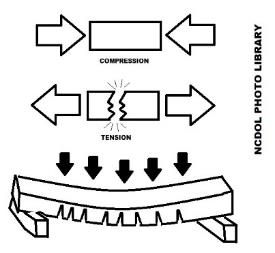 Riding Concrete Buckets
1926.701(d)
No riders
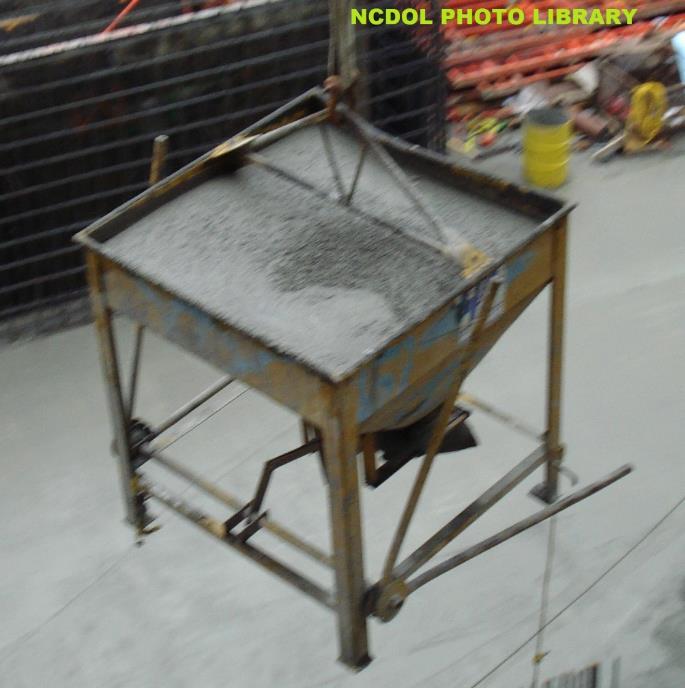 Working Under Loads
1926.701(e)(1)
Employees must not be permitted under concrete buckets while they are being elevated or lowered into position
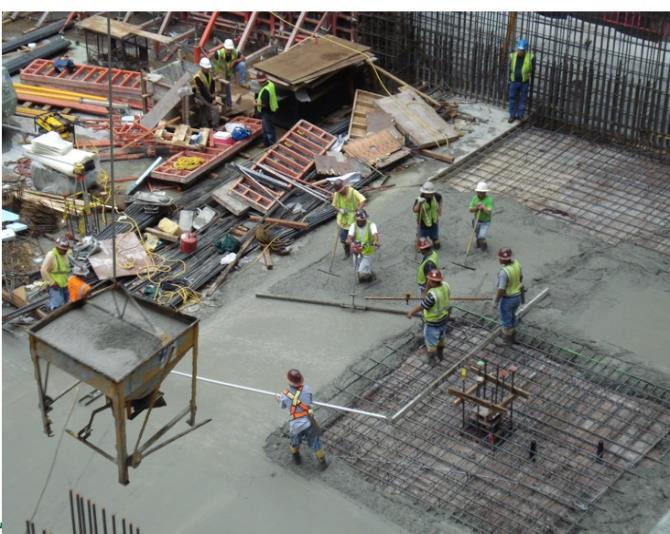 NCDOL Photo Library
Working Under Loads
1926.701(e)(2)
Elevated concrete bucket routes
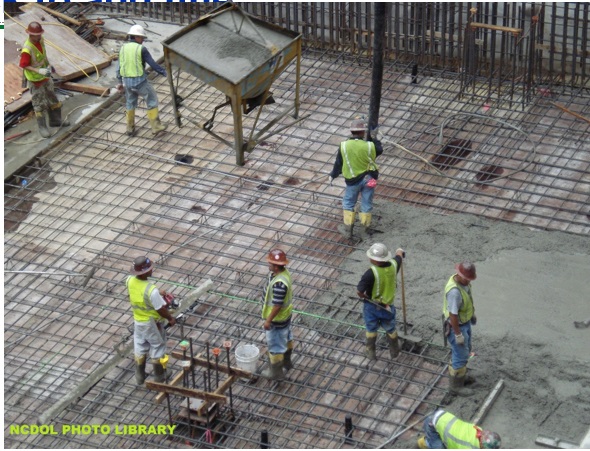 NCDOL Photo Library
Personal Protective Equipment
1926.701(f)
Employees must wear protective head and face equipment when applying cement, sand, and water mixture through a pneumatic hose
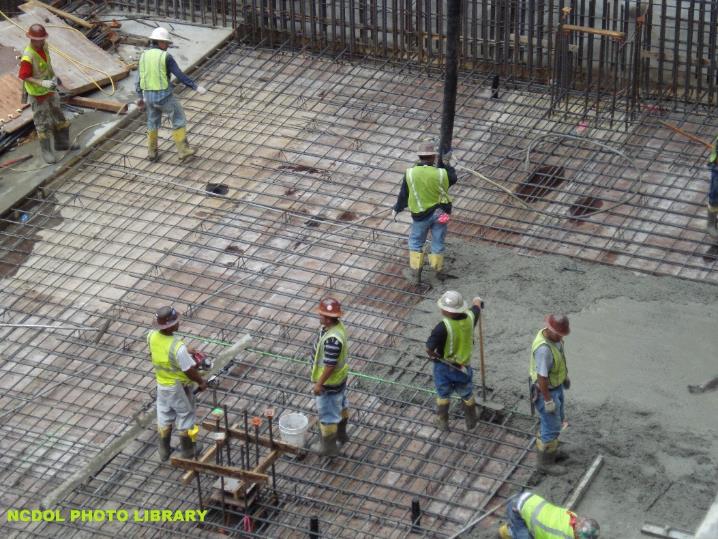 Bulk Cement Storage
1926.702(a)(1)-(2)
Bins, containers, and silos must be equipped with: 

Conical or tapered bottoms

Mechanical or pneumatic
    means to start flow of 
    material

Ejection system must be
   shut down, locked and 
   tagged out prior to entry
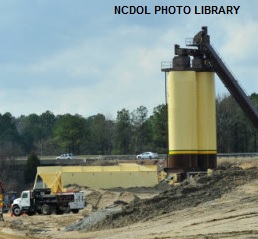 Concrete Mixers
1926.702(b)(1)-(2)
Concrete mixers with one cubic yard or larger loading skips must be equipped with:

Mechanical device to clear skip of materials

Guardrails installed on each side of the skip
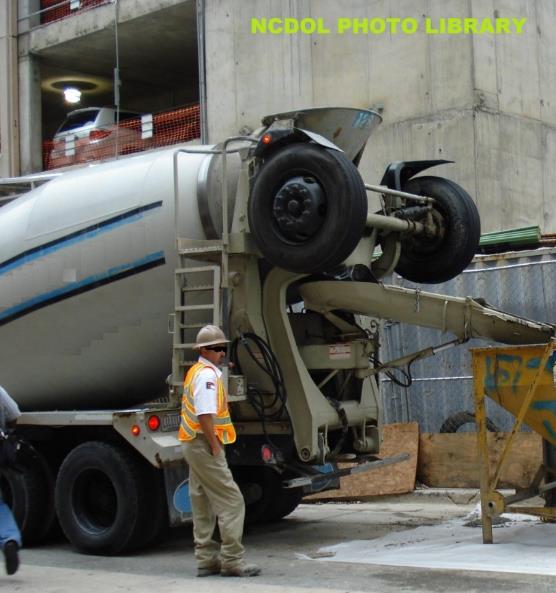 Power Concrete Trowels
1926.702(c)
Manually guided concrete troweling machine must be equipped with:

Automatic control switches shut off power when hands are removed
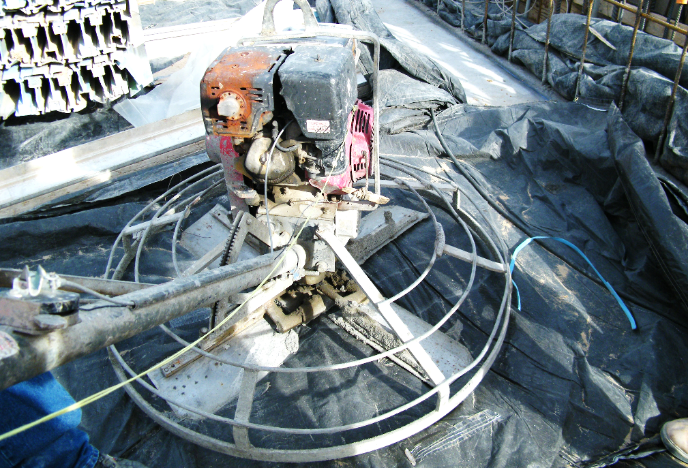 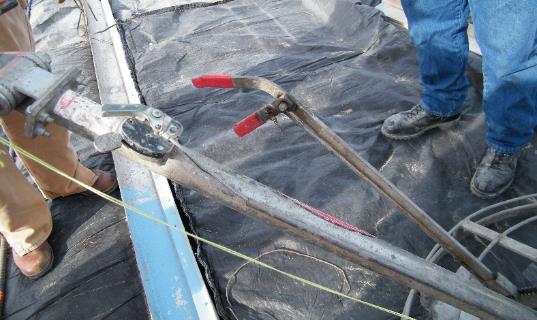 NCDOL Photo Library
NCDOL Photo Library
Concrete Buggy
1926.702(d)
Concrete buggy handles must not extend beyond the wheels on either side of the buggy
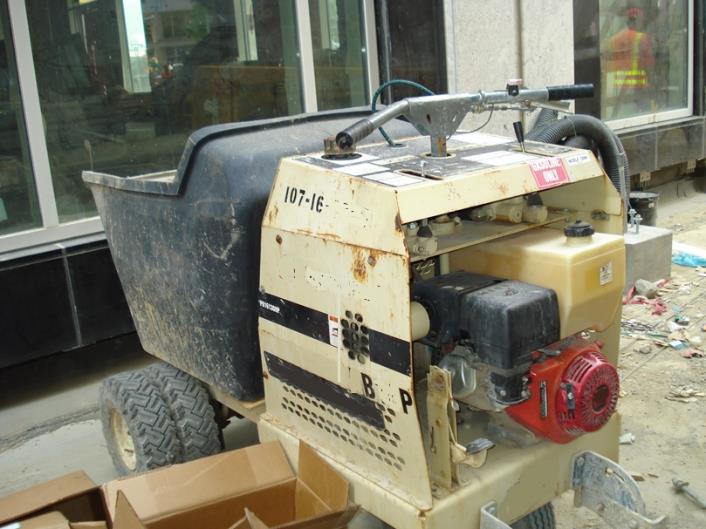 NCDOL Photo Library
Concrete Pumping System
1926.702(e)(1)-(2)
Discharge pipes must be provided with pipe supports designed for 100 percent overload

Compressed air hoses must be provided with positive fail-safe joint connectors
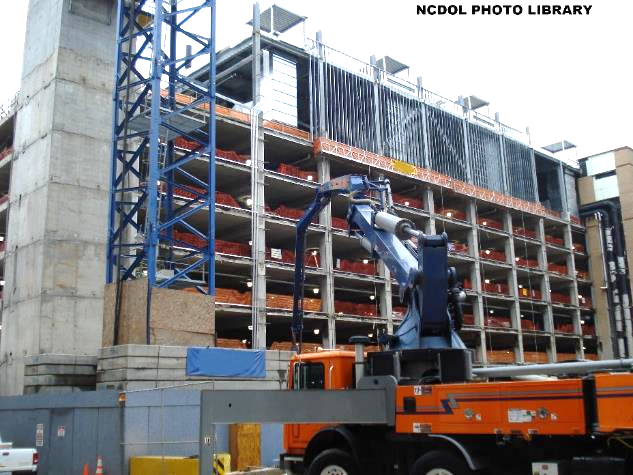 NCDOL Photo Library
Concrete Buckets
1926.702(f)(1)-(2)
Concrete buckets equipped with hydraulic or pneumatic gates:

Must have positive safety latches or similar devices to prevent accidental dumping

Designed to prevent concrete 
   from hanging up on top and 
   sides
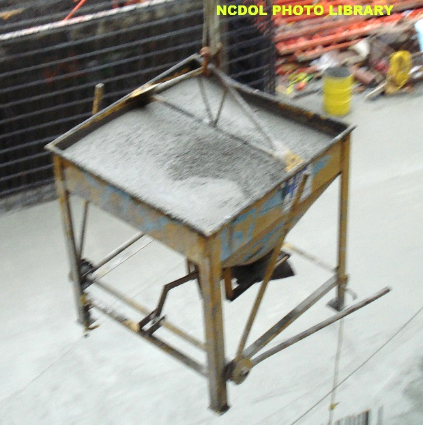 Tremies
1926.702(g)
Sections of tremie and similar concrete conveyances must be secured with wire rope (or equivalent materials) in addition to the regular couplings or connections
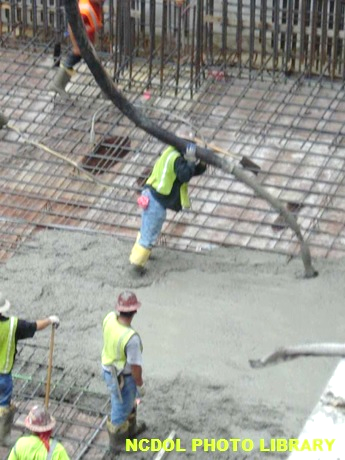 Bull Floats
1926.702(h)
Bull float handles must be constructed of nonconductive material or insulated 

When used where they may contact energized electrical conductors
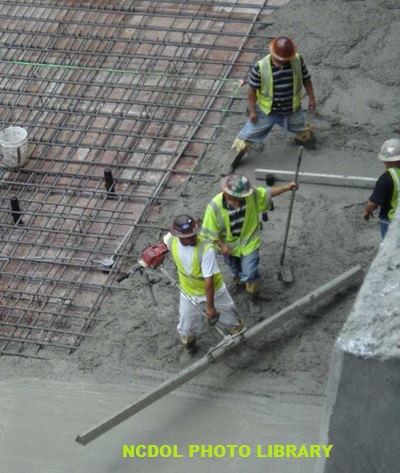 Masonry Saws
1926.702(i)(1)-(2)
Masonry saws must be guarded with a semicircular enclosure over the blade

Method for retaining blade fragments must be incorporated in the 
   design of the enclosure
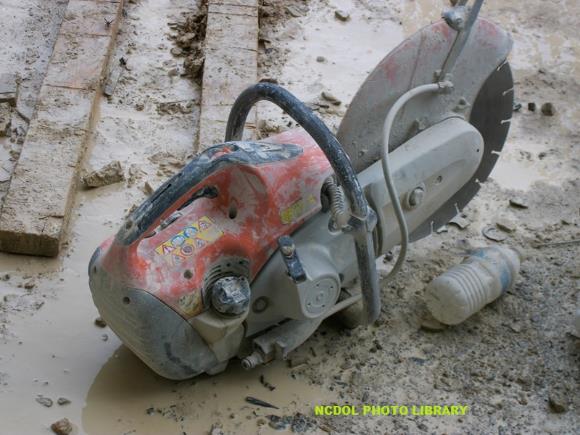 Lockout/Tagout Procedures
1926.702(j)(1)
Employees must not be allowed to perform maintenance or repair activity on equipment

Unless hazardous energy sources have locked out or tagged out
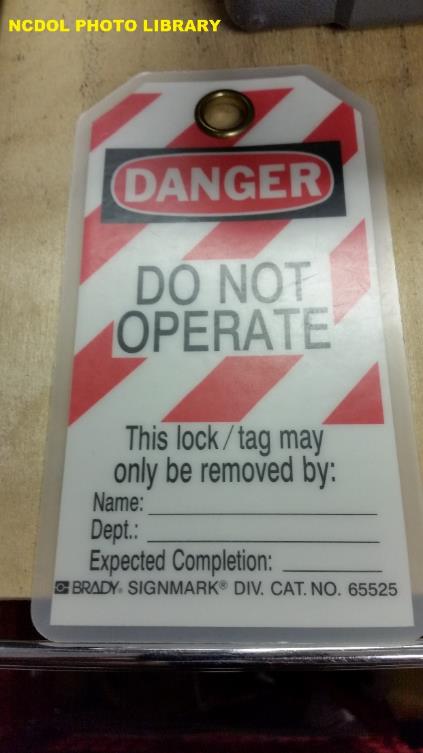 General Requirements
1926.703(a)(1)
Formwork must be designed, fabricated, erected, supported, braced, and maintained

Must support, without failure, all vertical and lateral loads applied to it
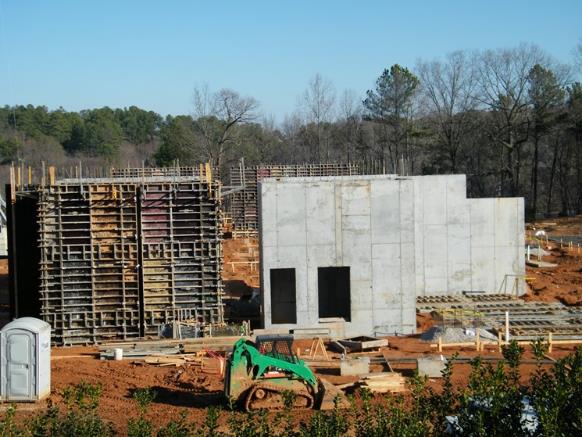 NCDOL Photo Library
General Requirements
1926.703(a)(2)
Drawings or plans for the jack layout, formwork, working decks, and scaffolds must be available at the jobsite
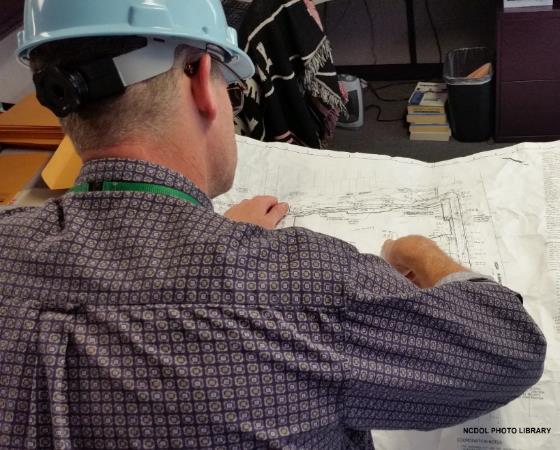 NCDOL Photo Library
Shoring and Reshoring
1926.703(b)(1)-(3)
Inspected prior to erection

Damaged equipment shall not be used

Inspected immediately prior to, during, and 
   immediately after concrete placement
Shoring and Reshoring
1926.703(b)(4)-(5)
Equipment found to be damaged or weakened must be immediately reinforced

Sills must be sound, rigid, and capable of carrying maximum intended load
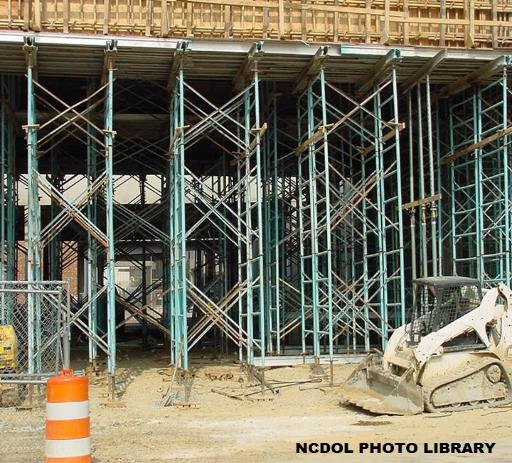 Shoring and Reshoring
1926.703(b)(6)
All base plates, shore heads, extension devices, and adjustment screws must be in firm contact, and secured when necessary, with the foundation and the form
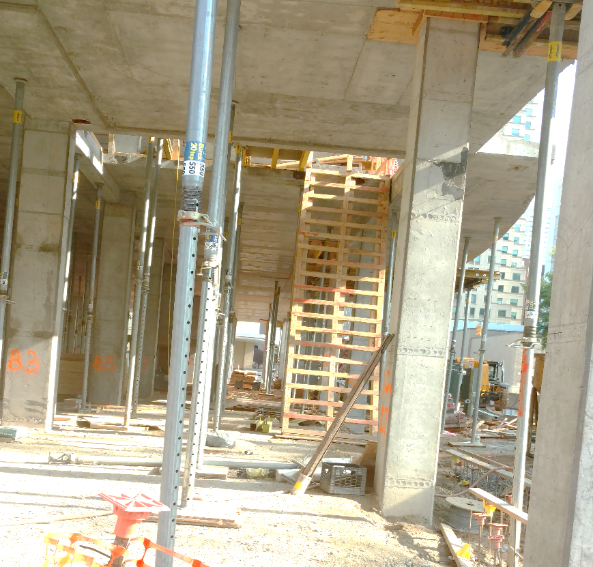 NCDOL Photo Library
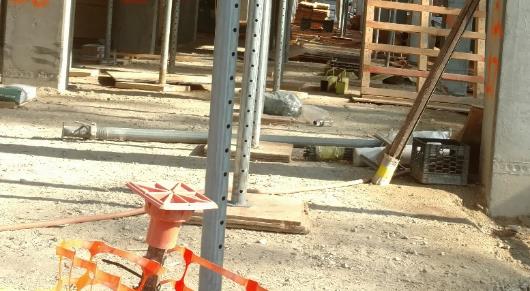 NCDOL Photo Library
Shoring and Reshoring
1926.703(b)(9)
Adjustment of single post shores to raise formwork must not be made after the placement of concrete
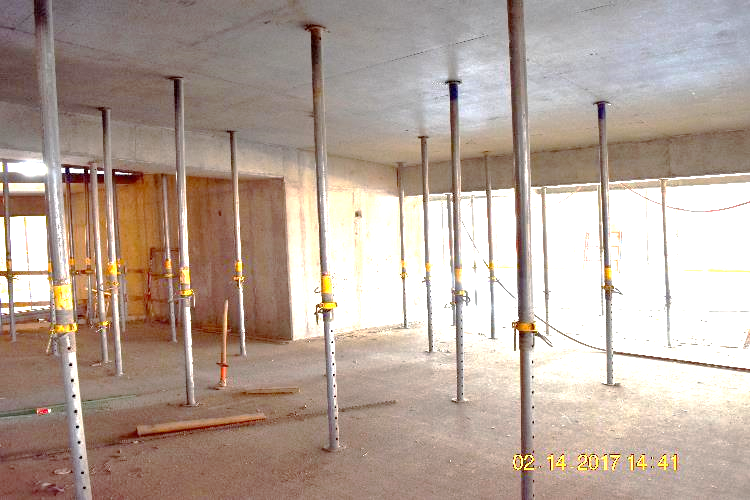 NCDOL Photo Library
Shoring and Reshoring
1926.703(b)(10)
Reshoring must be erected:

As the original forms and shores are removed

Whenever the concrete is required to support loads in excess of its capacity
NCDOL Photo Library
Vertical Slipforms
1926.703(c)(1)-(3)
Form steel rods or pipes on which jacks climb must be:

Designed for that purpose and adequately braced when not encased in concrete		

Provided with scaffolds or work platform where
   employees required to pass
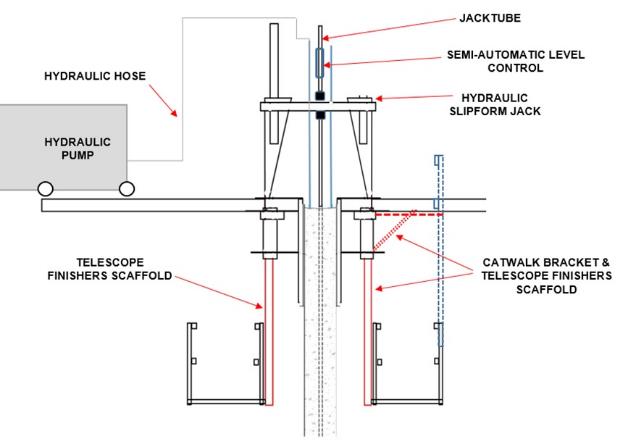 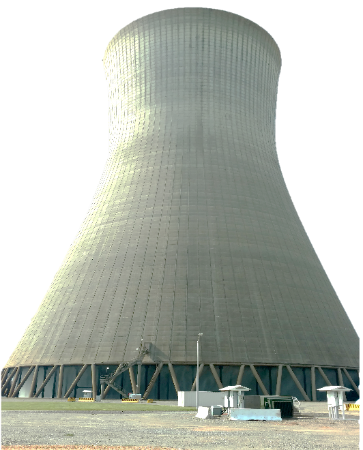 NCDOL Photo Library
NCDOL Photo Library
Vertical Slipforms
1926.703(c)(5)
Jacks and lifting devices must be provided with mechanical dogs or other automatic holding devices
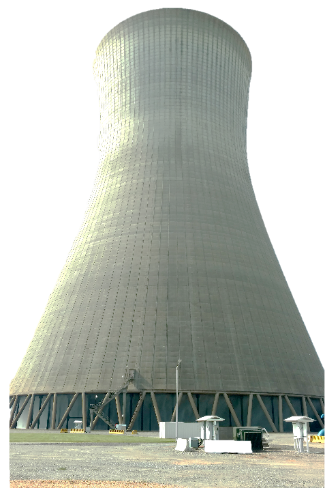 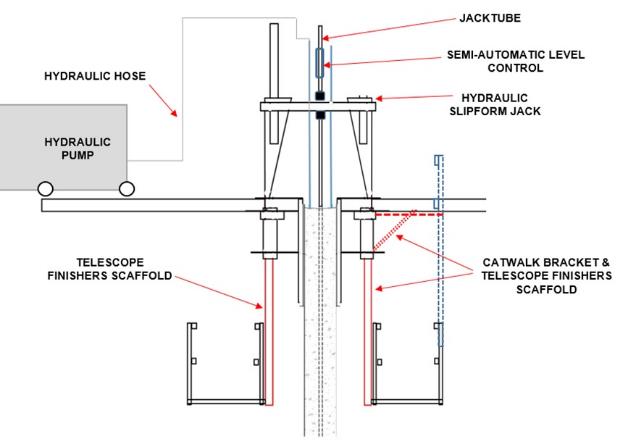 NCDOL Photo Library
NCDOL Photo Library
Removal of Formwork
1926.703(e)(1)
Forms and shores must not be removed until employer determines concrete has gained sufficient strength
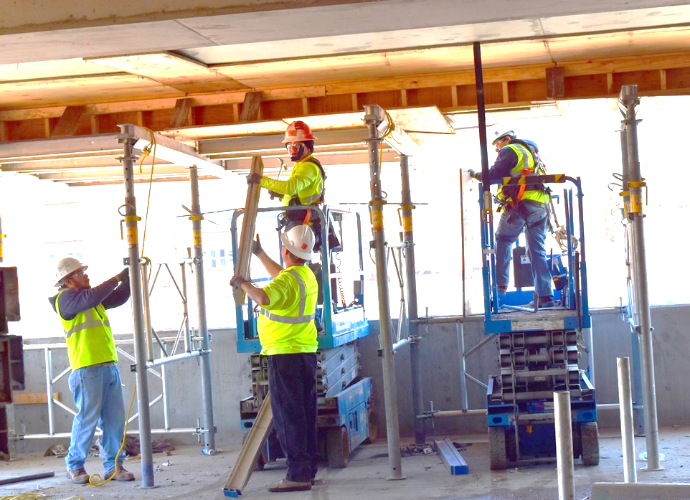 NCDOL Photo Library
Precast Concrete
1926.704(a)
Wall units, structural framing, and tilt-up wall panels must be adequately supported to prevent overturning
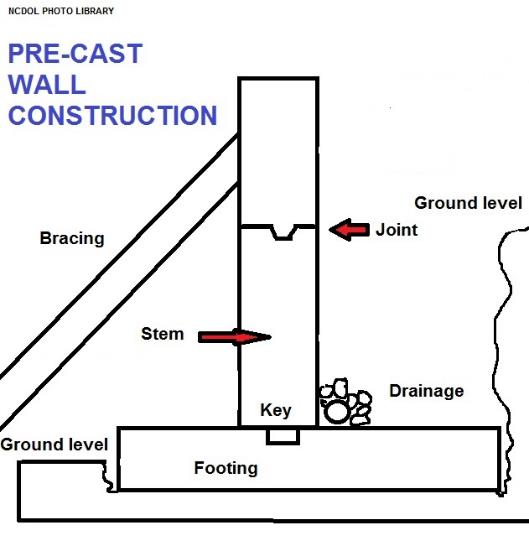 Precast Concrete
1926.704(b) - (c)
Tilt-up precast concrete members

Lifting inserts embedded or otherwise attached must be capable of supporting at least two times the maximum intended load

Precast concrete members (other than tilt-up members)

Lifting inserts capable of supporting at
   least four times maximum intended
   load
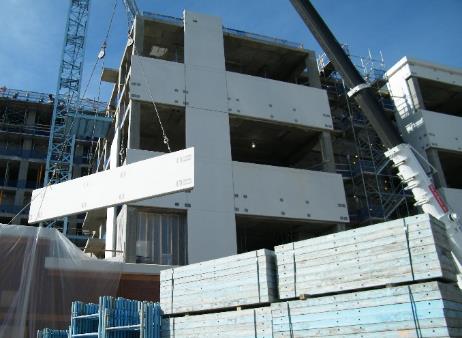 NCDOL Photo Library
NCDOL Photo Library
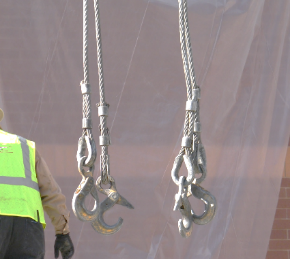 Precast Concrete
1926.704(d)
Lifting hardware must be capable of supporting at least five times maximum intended load
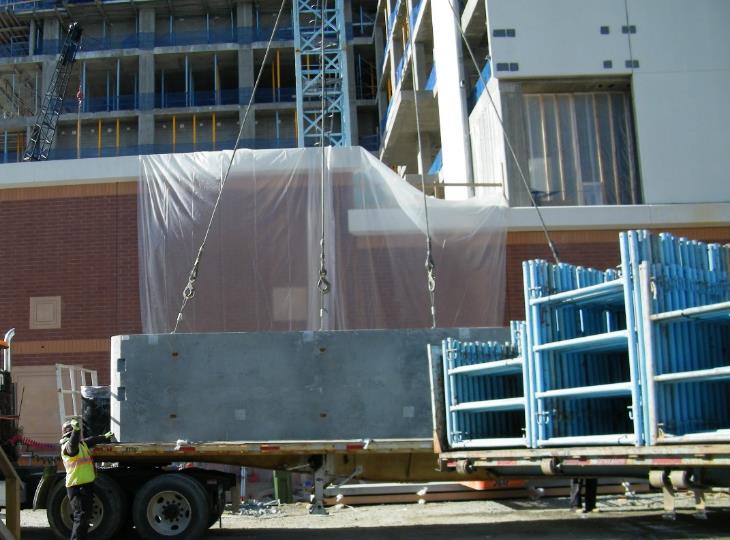 NCDOL Photo Library
Precast Concrete
1926.704(e)
No employees permitted under precast concrete members being lifted or tilted into position

 Except employees required
     for the erection of those members
NCDOL Photo Library
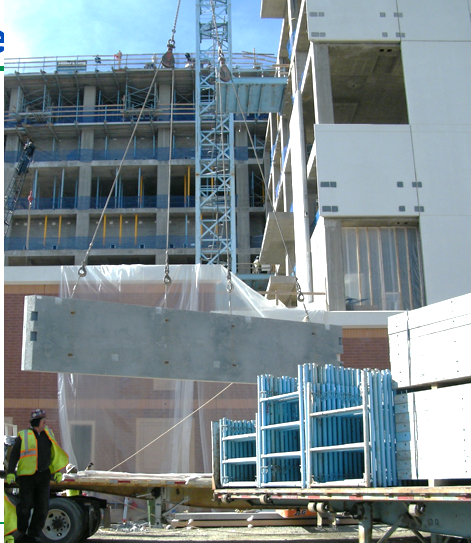 Fall Protection
1926.501(b)(12)
Each employee engaged in the erection of precast concrete members and related operations who is 6 feet or more above lower levels shall be protected from falling
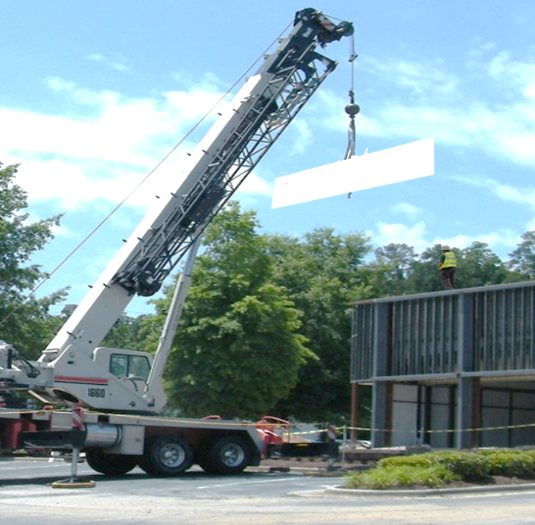 NCDOL Photo Library
Precast Concrete
Precast walls can be installed quickly

Foundations can be backfilled as soon as the slab is in placed, enhancing jobsite safety
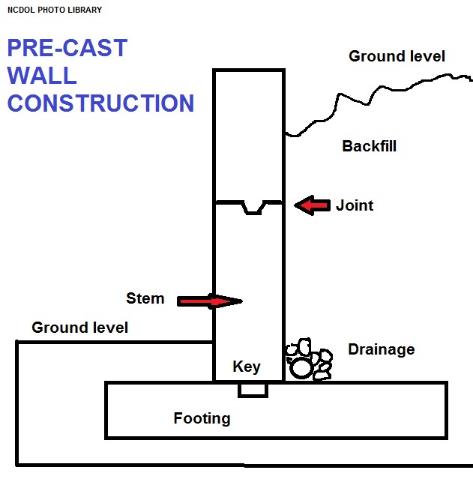 Lift-Slab Operations
1926.705(a)
Designed by a registered professional engineer

Plans and designs implemented by employer must include:

Detailed instructions

Sketches indicating method of 
    erection
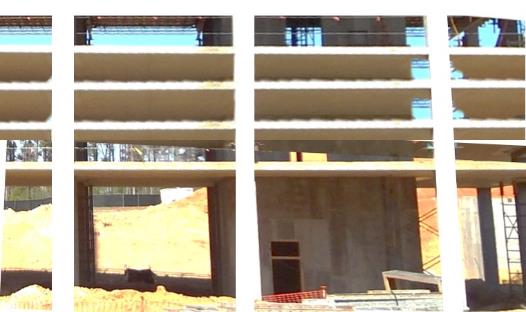 NCDOL Photo Library
Simulating Hydraulic Jacks
Jack/Lifting Unit
1926.705(b), (c), (g), (i),(k)(1)
Marked to indicate rated capacity

Not loaded beyond capacity

Synchronized lifting to ensure uniform lifting

Manual controls located in central location—attended by competent person (must be experienced)

No employees permitted in the building or structure while any jacking operation is taking place

Except essential personnel
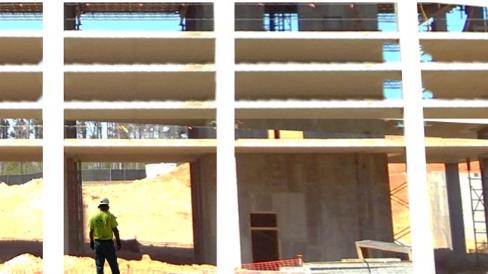 NCDOL Photo Library
Limited Access Zone
1926.706(a)(1)-(5)
Established prior to the start of construction

Equal to the height of the wall plus four feet

Un-scaffolded side of wall

Restricted to entry by employees constructing the wall

Remain until adequately supported
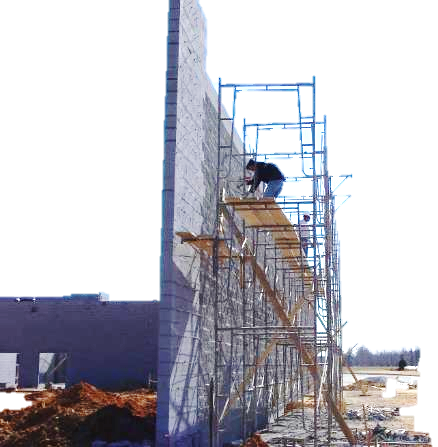 Limited Access Zone
NCDOL Photo Library
Adequate Bracing
1926.706(b)
Masonry walls over 8 feet in height must be adequately braced

Bracing must remain in place until permanent supporting elements of the structure are in 
    place
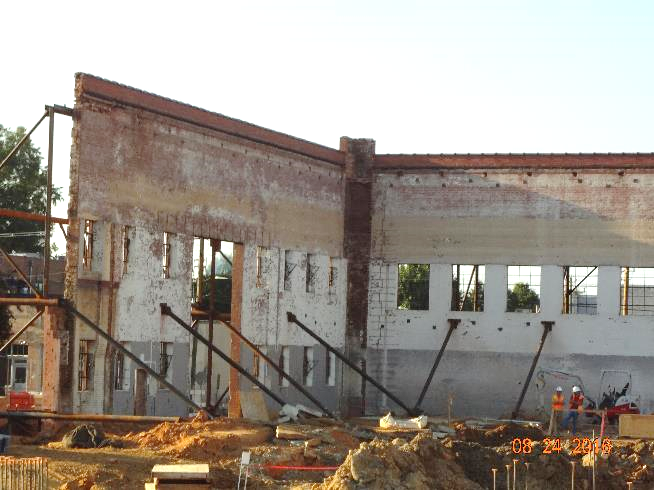 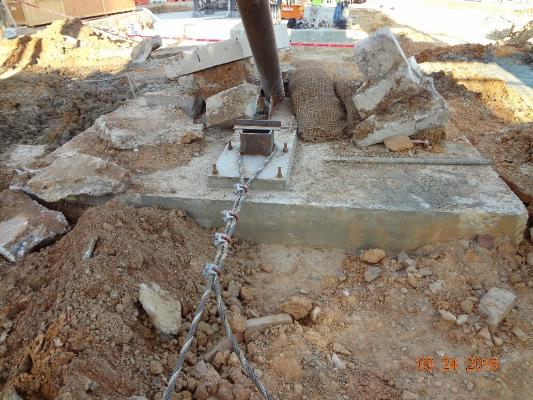 NCDOL Photo Library
NCDOL Photo Library
Adequate Bracing
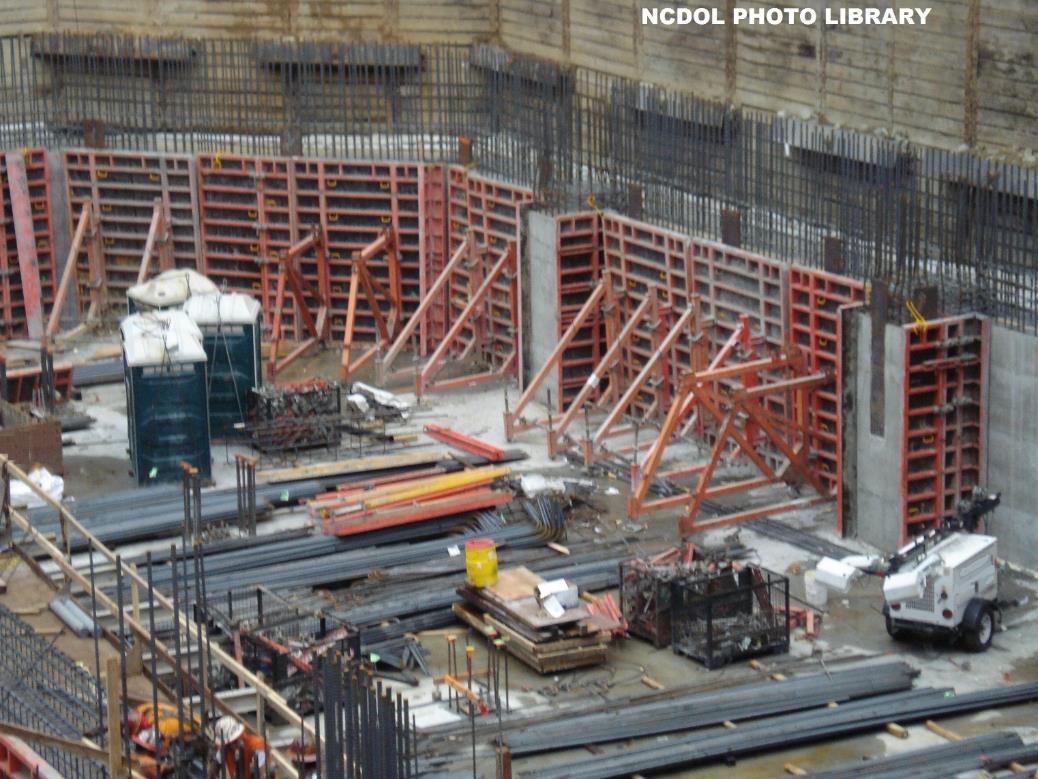 Summary
We covered the following information:

OSHA’s minimum requirements for concrete and masonry work in construction

General requirements for equipment, tools, formwork, shoring, precast concrete, and lift-slab operations

Hazards associated with 
     concrete and masonry 
     construction operations

Abatement methods
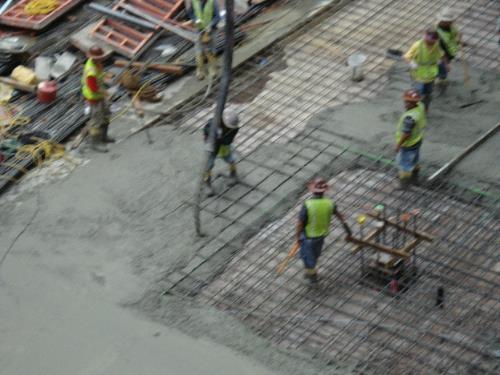 NCDOL Photo Library
Thank You For Attending!
Final Questions?